Chapter 4OWL
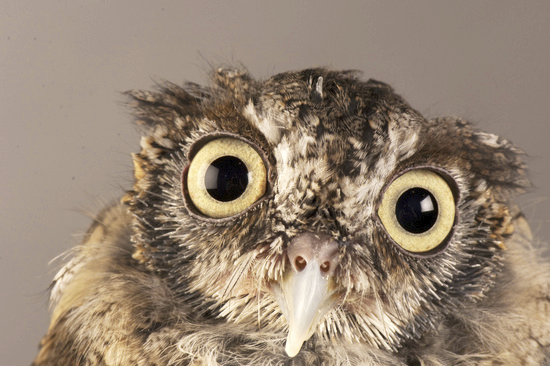 Based on slides from Grigoris Antoniou and Frank van Harmelen
TL;DR: What is OWL
OWL uses the syntax of RDF but defines new classes and properties, making it more expressive as  knowledge representation language
Outline
A bit of history
Basic Ideas of OWL 
The OWL Language
Examples
The OWL Namespace
OWL 2
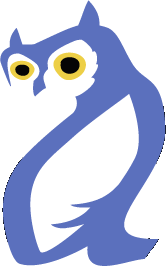 A Brief History of OWL
Builds on RDF to “represent rich and complex knowledge about things, groups of things, and relations between things” 
Draws on decades of experience with systems for representing and reasoning with knowledge
Based on a 2001 DAML+OIL specification
OWL became a W3C recommendation in 2004, extended as OWL2 in 2009
Well defined RDF/XML serializations
Formal semantics based on first order logic
Good tools, both opensource and commercial
The OWL Family Tree
Logic Programming
1970s
SHOE
1996
DAML
RDF/RDF(S)
DAML-ONT
1974
~2000
Frames
Joint EU/US Committee
2004
DAML+OIL
OWL
~2000
OIL
Klone
~2002
1980
W3C
OntoKnowledge+Others
1980s
Description 
Logic
Outline
A bit of history
Basic Ideas of OWL 
The OWL Language
Examples
The OWL Namespace
OWL 2
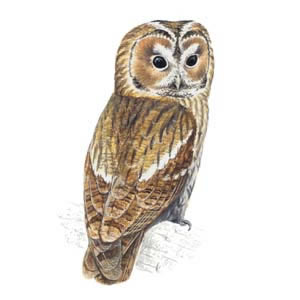 Ontology and Data
Philosophy: Ontologies are models of what exists in the world (kinds of things, relations, events, properties, etc.)
Information systems: a schema for info. or data
KR languages: model of classes & relations/properties & associated axioms, e.g., subPropertyOf is transitive
Data is information about individual instances expressed with terms in the ontology
Some instances might be considered part of the ontology (e.g., God, George Washington, Baltimore)
Requirements for Ontology Languages
Ontology languages let users write explicit, formal conceptualizations of domain models
Requirements:
well-defined syntax 
efficient reasoning support 
formal semantics 
sufficient expressive power 
convenience of expression
Expressive Power vs. Efficient Reasoning
Always a tradeoff between expressive power and efficient reasoning support
The richer the language, the more inefficient the reasoning support becomes (in general)
Reasoning can be undecidable or semi-decidable and even if decidable can be exponentially hard
We need a compromise between:
Language supported by reasonably efficient reasoners 
Language that can express large classes of ontologies and knowledge
Kinds of Reasoning about Knowledge
Class membership 
If x is an instance of a class C, and C is a subclass of D, then we can infer that x is an instance of D
Equivalence of classes 
If class A is equivalent to class B, and class B is equivalent to class C, then A is equivalent to C, too
Consistency
X is an instance of classes A and B, but A and B are disjoint
This is an indication of an error in the ontology or data
Classification
Certain property-value pairs are a sufficient condition for membership in a class A; if an individual x satisfies such conditions, we conclude that x must be an instance of A
Uses for Reasoning
Reasoning support is important for
Deriving new relations and properties
Automatically classifying instances in classes
Checking consistency of ontology and knowledge
checking for unintended relationships between classes
Checks like these are valuable for 
designing large ontologies, where multiple authors are involved
integrating and sharing ontologies from various sources
Reasoning Support for OWL
Semantics is a prerequisite for reasoning support
Formal semantics and reasoning support usually provided by 
mapping an ontology language to known logical formalism
using automated reasoners that already exist for those formalisms
OWL is (partially) mapped to a description logic
DLs are a subset of logic for which efficient reasoning support is possible
RDFS’s Expressive Power Limitations
Local scope of properties 
rdfs:range defines range of a property (e.g., eats) for all instances of a class 
In RDF Schema we can’t declare range restrictions that apply to only some
E.g., animals eat living_things but cows only eat plants
:eat rdfs:domain :animal; range :living_thing
:eat rdfs:domain :cow; range :plant
RDFS’s Expressive Power Limitations
Disjointness of classes
Sometimes we wish to say that classes are disjoint (e.g. male and female)
Boolean combinations of classes
We may want to define new classes by combining other classes using union, intersection, and complement
E.g., person equals union of male and female classes
E.g., weekdays equals set {:Monday, … :Sunday}
RDFS’s Expressive Power Limitations
Cardinality restrictions
E.g., a person has exactly two parents, a course is taught by at least one lecturer
Special characteristics of properties
Transitive property (like hasAncestor)
Unique property (like hasMother)
A property is the inverse of another property (like eats and eatenBy
Combining OWL with RDF Schema
Ideally, OWL would extend RDF Schema
Consistent with the layered architecture of the Semantic Web
But simply extending RDF Schema works against obtaining expressive power and efficient reasoning 
Combining RDF Schema with logic leads to uncontrollable computational properties 
OWL uses RDF and most of RDFS
Three Species of OWL 1
W3C’sWeb Ontology Working Group defined OWL as three different sublanguages:
OWL Full
OWL DL (DL for Description Logic)
OWL Lite
Each sublanguage geared toward fulfilling different aspects of requirements
OWL Full
It uses all the OWL languages primitives
It allows the combination of these primitives in arbitrary ways with RDF and RDF Schema
OWL Full is fully upward-compatible with RDF, both syntactically and semantically
OWL Full is so powerful that its reasoning is undecidable
Soundness and completeness
A sound reasoner only makes conclusions that logically follow from the input, i.e., all of its conclusions are correct
We typically require our reasoners to be sound
A complete reasoner can make all conclusions that logically follow from the input
We cannot guarantee complete reasoners for full FOL and many subsets
So, we can’t do it for OWL Full
OWL DL
OWL DL (Description Logic) is a sublanguage of OWL Full that restricts application of the constructors from OWL and RDF
Application of OWL’s constructors to each other is disallowed
It corresponds to a well studied description logic
OWL DL permits efficient reasoning support
But we lose full compatibility with RDF
Not every RDF document is a legal OWL DL document
Every legal OWL DL document is a legal RDF document
OWL Lite
An even further restriction limits OWL DL to a subset of the language constructors
E.g., OWL Lite excludes enumerated classes, disjointness statements, and arbitrary cardinality
The advantage of this is a language that is easier to
grasp, for users
implement, for tool builders
The disadvantage is restricted expressivity
OWL Compatibility with RDF Schema
All varieties of OWL use RDF for their syntax
Instances are declared  as in RDF, using RDF descriptions 
OWL constructors are specializations of their RDF counterparts
OWL classes and properties have additional constraints
rdfs:Resource
rdfs:Class
rdf:Property
owl:Class
owl:DatatypeProperty
owl:ObjectProperty
Outline
A bit of history
Basic Ideas of OWL 
The OWL Language
Examples
The OWL Namespace
Future Extensions
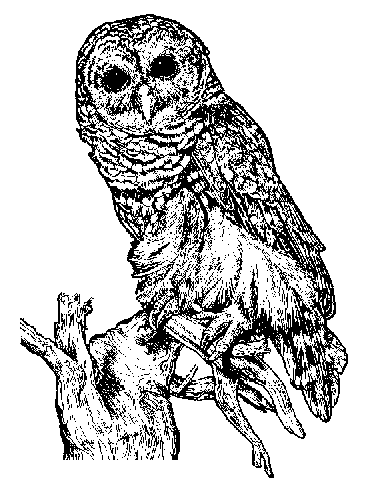 OWL Syntactic Varieties
OWL builds on RDF and uses RDF’s serializations
Other syntactic forms for OWL have also been defined:
Alternative, more readable serializations
These are often used in ontology editing tools, like Protege
OWL XML/RDF Syntax: Header in Turtle
@prefix owl: <http://www.w3.org/2002/07/owl#> .
@prefix rdf: <http://www.w3.org/1999/02/22-rdf-syntax-ns#> .
@prefix rdfs: <http://www.w3.org/2000/01/rdf-schema#> .
@prefix xsd: <http://www.w3.org/2001/ XLMSchema#> .
OWL documents are RDF documents
and start with a typical declaration of namespaces
W3C owl recommendation has the namespace http://www.w3.org/2002/07/owl#"
owl:Ontology
<> a owl:Ontology ;
  rdfs:comment "Example OWL ontology" ;
  owl:priorVersion <http://example.org/uni-ns-old> ;
  owl:imports <http://example.org/persons> ;
  rdfs:label "University Ontology" .

 owl:imports, a transitive property, indicates that the document commits to all of the terms as defined in its target
 owl:priorVersion points to an earlier version of this document
OWL Classes
:AssociateProfessor a owl:Class ;
    owl:disjointWith (:Professor :AssistantProfessor) .

Classes are defined using owl:Class
owl:Class is a subclass of rdfs:Class
Owl:Class is disjoint with datatypes (aka literals)
Disjointness is defined using owl:disjointWith
Two disjoint classes are can share no instances
Another Example
:Man rdfs:subClassOf foaf:Person .
:Woman rdfs:subClassOf foaf:Person .
:Man owl:disjointWith :Woman .

Questions:
Is :Man an rdfs:Class or a owl:Class?
Why don’t we need to assert that :Man is some kind of class? 
Do we need to assert the disjointness both ways?
What happens of we assert :pat a :Man; a :Woman?
[Speaker Notes: Ravi Chandan, Darshan  3000604290  CG40779]
Protégé
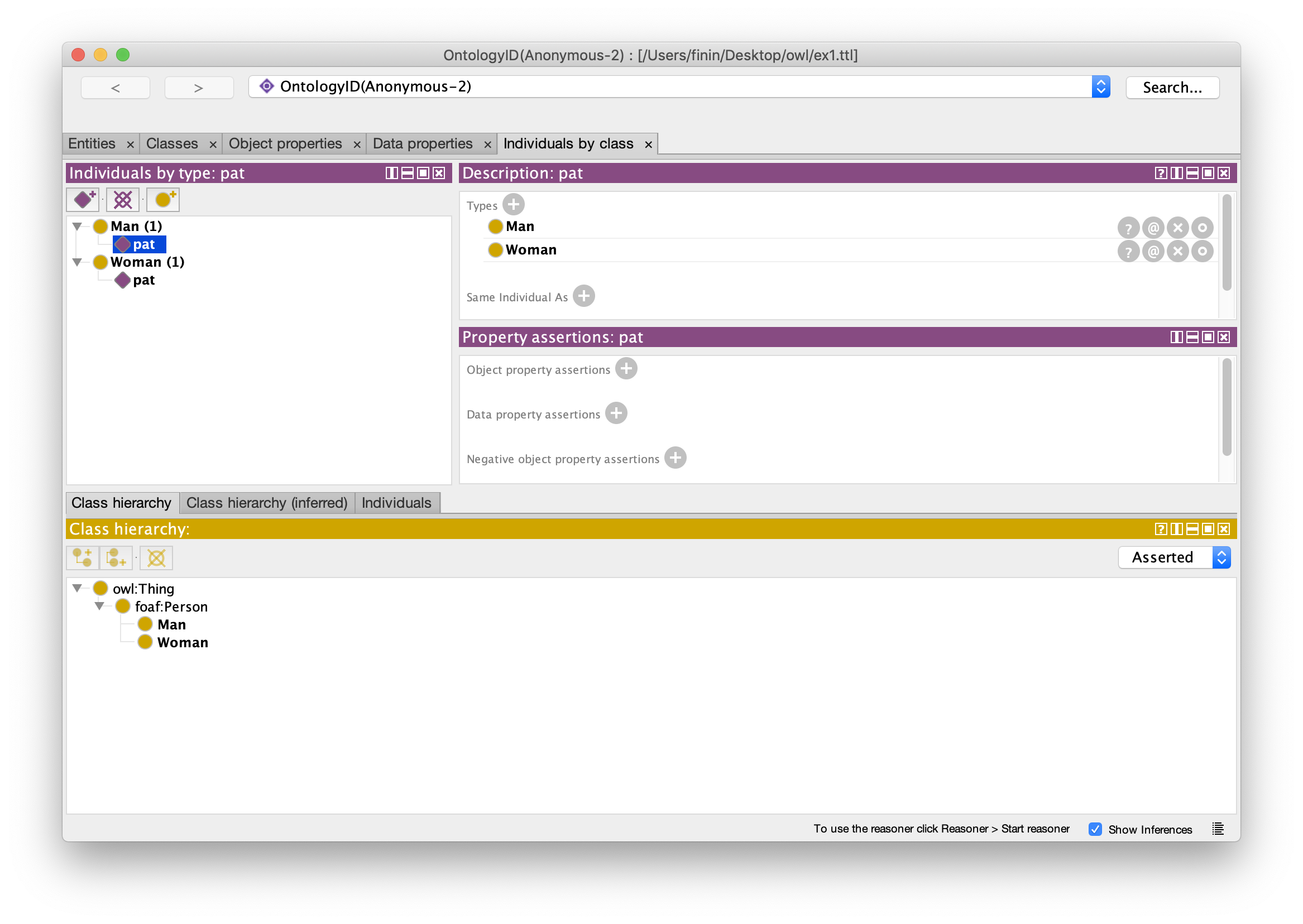 StarDog
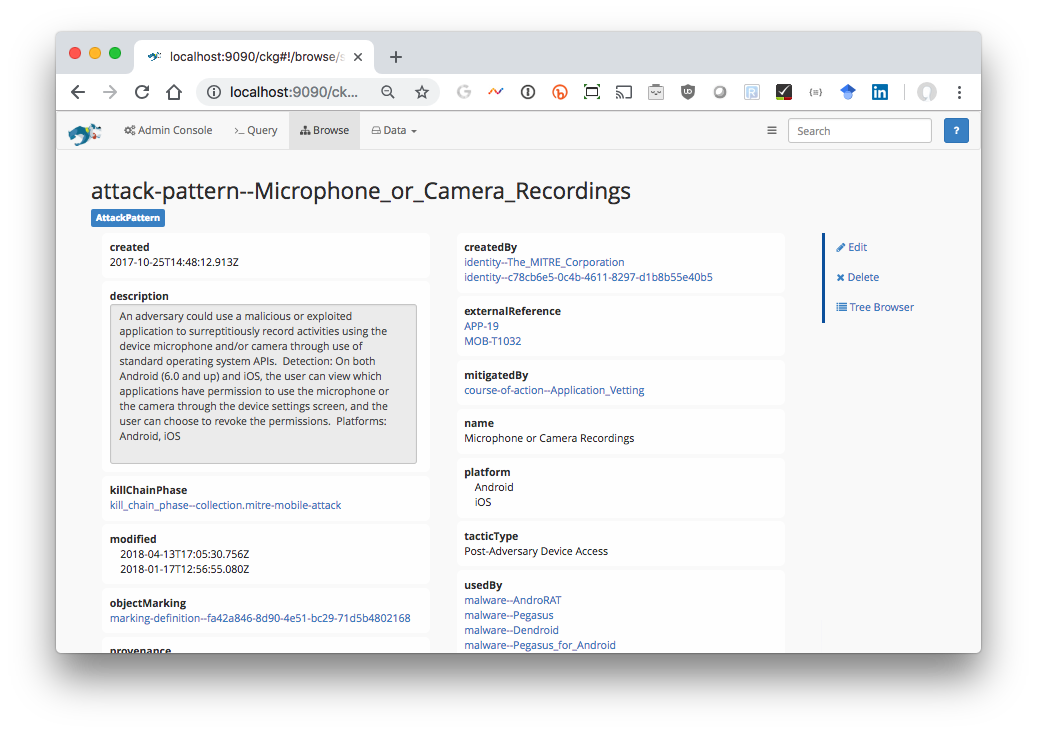 OWL Classes
:Faculty a owl:Class;    owl:equivalentClass :AcademicStaffMember .
owl:equivalentClass asserts two classes are equivalent
Each must have the same members
owl:Thing is the most general class, which contains everything
i.e., every owl class is rdfs:subClassOf owl:Thing
owl:Nothing is the empty class 
i.e., owl:NoThing is rdfs:subClassOf every owl class
OWL Properties
OWL has two kinds of properties
Object properties relate objects to other objects
owl:ObjectProperty, e.g. isTaughtBy, supervises
Data type properties relate objects to datatype values
owl:DatatypeProperty, e.g. phone, title, age, … 
These were made separate to make it easier to implement sound and complete reasoners
Datatype Properties
OWL uses XML Schema data types, exploiting the layered architecture of the Semantic Web
:age a owl:DatatypeProperty;
    rdfs:domain foaf:Person;
    rdfs:range xsd:nonNegativeInteger .
OWL Object Properties
Typically user-defined data types

:isTaughtBy a owl:ObjectProperty;
    rdfs:domain :Course;
    rdfs:range :AcademicStaffMember;
    rdfs:subPropertyOf :involves .
Inverse Properties
:teaches a owl:ObjectProperty;
    rdfs:range :Course;
    rdfs:domain :AcademicStaffMember;
    owl:inverseOf :isTaughtBy .
Or just
:teaches owl:inverseOf :isTaughtBy .
A partial list of axioms:
owl:inverseOf rdfs:domain owl:ObjectProperty;rdfs:range owl:ObjectProperty; a owl:SymmetricProperty. 
{?P  owl:inverseOf ?Q. ?S ?P ?O} => {?O ?Q ?S}. 
{?P owl:inverseOf ?Q. ?P  rdfs:domain ?C} => {?Q rdfs:range ?C}.
{?A owl:inverseOf ?C. ?B owl:inverseOf ?C} => {?A rdfs:subPropertyOf ?B}.
Equivalent Properties
:lecturesIn owl:equivalentProperty :teaches .
Two properties have the same extension
Intention vs. extension
Extension of a property is all of the subject-object pairs it holds between
Axioms
{ ?A rdfs:subPropertyOf ?B. ?B rdfs:subPropertyOf ?A.} <=> {?A owl:equivalentProperty ?B.}.
Property Restrictions
Declare that class C satisfies certain conditions
All instances of C satisfy the conditions
Equivalent to: C is subclass of a class C', where C' collects all objects that satisfy the conditions (C' can remain anonymous)
Example:
People whose sex is male and have at least one child whose sex is female and whose age is six
Things with exactly two arms and two legs
Property Restrictions
owl:Restriction element describes such a class
Element has an owl:onProperty element and one or more restriction declarations
One type defines cardinality restrictions 
A Parent must have at least one child
:Parent rdfs:subClassOf
       [a owl:Restriction;
                 owl:onProperty :hasChild;
                 owl:minCardinalityQ "1"] .
Property Restrictions
This statement defines Parent as any Person who has at least one child
:Parent owl:equivalentClass 
   owl:intersectionOf (:Person 
              [a owl:Restriction;
                 owl:onProperty :hasChild;
                 owl:minCardinalityQ "1”])
Note the Turtle syntax
:C1 owl:intersectionOf (:C2 :C3 :C4) .
Property Restrictions
Other restriction types defines constraints on the kinds of values the property may take
owl:allValuesFrom specifies universal quantification 
owl:hasValue specifies a specific value 
owl:someValuesFrom specifies existential quantification
owl:allValuesFrom
Describe a class where all of the values of a property match some requirement
E.g., Math courses taught by professors:

  [a :mathCourse,
      [a owl:Restriction;
       owl:onProperty :isTaughtBy;
       owl:allValuesFrom :Professor] ].
Offspring of people are people
:Person a owl:Class,
         rdfs:subClassOf 
             [ a owl:Restriction;
		      owl:onProperty   bio:offspring; 
                owl:allValuesFrom :Person] .
Offspring of people are people
:Person a owl:Class,
         rdfs:subClassOf 
             [ a owl:Restriction;
		   owl:onProperty   bio:offspring; 
               owl:allValuesFrom :Person] .

“The class of things, all of whose offspring are people”
:Person
things, all of whose offspring are people
Offspring of people are people
:Person a owl:Class;
         rdfs:subClassOf 
             [ a owl:Restriction;
               owl:allValuesFrom :Person;
               owl:onProperty bio:offspring ] .

:john a :Person; bio:offspring :mary
What follows?
:Person rdfs:subClassOf 
    [owl:allValuesFrom :Person;  owl:onProperty bio:offspring] .
???
:bio:offspring rdfs:domain :animal;
                      rdfs:range :animal.
???
:alice a foaf:Person;
         bio:offspring :bob.
???
:carol a foaf:Person.
:don bio:offspring :carol.
???
“people give birth to  people”
[Speaker Notes: ???1 = nothing
???2 = :Person rdfs:subClassOf :bio:animal
???3 = :alice a :animal. :bob a :animal, :person
???4: :don a  :animal]
What follows?
:Person rdfs:subClassOf 
    [owl:allValuesFrom :Person;  owl:onProperty bio:sprungFrom] .

bio:sprungFrom rdfs:domain :animal;
                           rdfs:range :animal;
                           owl:inverse bio:offspring.

:carol a foaf:Person.
:don bio:offspring :carol.
???
“people are born of people”
[Speaker Notes: :don a foaf:Person]
owl:hasValue
Describe a class with a particular value for a property
E.g., Math courses taught by Professor Longhair

# Math courses taught by :longhair
[ rdfs:subclassOf :mathCourse;
  [ a owl:restriction;
       owl:onProperty :isTaughtBy;
       owl:hasValue :longhair] .

Questions:
Does this say all math courses are taught by :longhair?
Does it say that there are some courses taught by :longhair?
Can all classes, however defined, be paraphrased by a noun phrase in English?
A typical example
:Male owl:equivalentClass
   owl:intersectionOf 
   (:Person, 
     [a owl:Restriction;
       owl:onProperty :sex;
       owl:hasValue "male"] ).
A typical example
:Man owl:equivalentClass
   owl:intersectionOf 
   (:Person, 
     [a owl:Restriction;
       owl:onProperty :sex;
       owl:hasValue "male"] ).
:Person
:Man
:sex == “male”
Classes  are sets in OWL
What follows?
:ed a :Man .

???

:frank a foaf:Person; :sex "male".

???

:pat a foaf:Person; :sex "male"; :sex "female" .
???
[Speaker Notes: ???1: :ed  a :Person; :sex “male”
???2: :frank a :Person
???3: :pat a :Person]
owl:someValuesFrom
Describe class requiring it to have at least one value for a property matching a description
E.g., Academic staff members who teach an undergraduate course

[ a :academicStaffMember;
    a [owl:onProperty :teaches;
        owl:someValuesFrom :undergraduateCourse] ]
[Speaker Notes: Where did the “a owl:Restriction” go?]
Cardinality Restrictions
We can specify minimum and maximum number using owl:minCardinality & owl:maxCardinality 
Courses with fewer than 10 students
Courses with between 10 and 100 students
Courses with more than 100 students
Can specify a precise number by using the same minimum and maximum number
Courses with exactly seven students
For convenience, OWL offers also owl:cardinality 
E.g., exactly N
Cardinality Restrictions
E.g. courses taught be at least two people

[a owl:Restriction;
  owl:onProperty :isTaughtBy;
  owl:minCardinality   “2”^^xsd;nonNegativeInteger] .
What does this say?
:Parent owl:equivalentClass 
    [a owl:Restriction;
      owl:onProperty :hasChild;
      owl:minCardinality “1”^^xsd:integer] .
Questions:
Must parents be humans?
Must their children be humans?
Definition of a parent
The parent class is equivalent to the class of things that have at least one child

All(x): Parent(x)  Exisits(y) hasChild(x, y)

If hasChild is defined as having Person as it’s domain, then Parents are also people.
Special Properties
owl:TransitiveProperty (transitive property) 
E.g. “has better grade than”, “is ancestor of”
owl:SymmetricProperty (symmetry)
E.g. “has same grade as”, “is sibling of”
owl:FunctionalProperty defines a property that has at most one value for each object
E.g. “age”, “height”, “directSupervisor”
owl:InverseFunctionalProperty defines a property for which two different subjects cannot have the same value
 e.g., “ssn”, “mobile phone number”
Boolean Combinations
We can combine classes using Boolean operations (union, intersection, complement)
Negation is introduced by the complementOf, e.g., courses not taught be staffMembers

[ a :course,
     owl:Restriction;
         owl:onProperty :taughtBy;
         owl:allValuesFrom [a owl:Class;
                                             owl:complementOf :staffMember] 
 ] .
Boolean Combinations
The new class is not a subclass of the union, but rather equal to the union
We have stated an equivalence of classes
E.g., university people is the union of staffMembers and Students

:peopleAtUni 
    owl:equivalentClass 
        owl:unionOf (:staffMember :student) .
Boolean Combinations
E.g., CS faculty is the intersection of faculty and things that belongTo the CS Department.

:facultyInCS owl:equivalentClass 
  owl:intersectionOf
     (:faculty 
       [ a owl:Restriction;
         owl:onProperty :belongsTo; 
         owl:hasValue :CSDepartment ] 
     ) .
Nesting of Boolean Operators
E.g., administrative staff are staff members who are not faculty or technical staff members

:adminStaff owl:equivalentClass
  owl:intersectionOf 
    (:staffMember 
     [a owl:Class;
      owl:complementOf [a owl:Class; 
                        owl:equivalentClass 
                        owl:unionOf (:faculty :techSupportStaff)]])
SM
F
TS
Enumerations with owl:oneOf
E.g., a thing that is either Monday, Tuesday, …

[a owl:Class;
 owl:oneOf (:Monday 
            :Tuesday
            :Wednesday
            :Thursday
            :Friday
            :Saturday
            :Sunday) ]
Declaring Instances
Instances of OWL classes are declared as in RDF
:john 
    a :academicStaffMember;
    uni:age 39^^xsd:integer .
No Unique-Names Assumption
OWL does not adopt the unique-names assumption of database systems
That two instances have a different name or ID does not imply that they are different individuals
Suppose we state that each course is taught by at most one staff member, and that  a given course is taught by #949318 and is taught by #949352
An OWL reasoner does not flag an error 
Instead it infers that the two resources are equal
Distinct Objects
To ensure that different individuals are recognized as such, we must explicitly assert their inequality:
:john owl:differentFrom :mary .
Distinct Objects
OWL provides a shorthand notation to assert the pairwise inequality of all individuals in a given list
[a owl:allDifferent;
   owl:distinctMembers (:alice :bob :carol :don) ].
Data Types in OWL
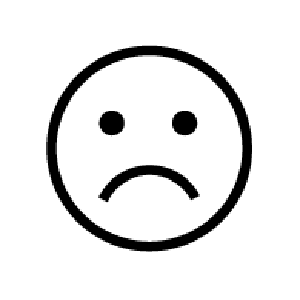 XML Schema provides a mechanism to construct user-defined data types 
E.g., the data type of adultAge includes allintegers greater than 18
Such derived data types can’t be used in OWL 
The OWL reference document lists all the XML Schema data types that can be used
These include the most frequently used types such as string, integer, Boolean, time, and date.
Inferring Distinctness
An ontology may provide many ways to infer that individ- uals as distinct from what’s known about them, e.g. they
Belong to sets known to be disjoint (e.g., :Man, :Woman)
:pat1 a :man. :pat2 a :woman.  :Man owl:disjointWith :Woman.
Have inverse functional properties with different values
:pat1 :ssn “249148660” . :pat2 :ssn “482962271” .
:ssn a owl:InverseFunctionalProperty .
Have different values for a functional property
:pat1 :ssn “249148660” .  :pat2 :ssn “482962271” .
:ssn a owl:FunctionalProperty .
Are connected with an irreflexive relation
:pat1 :hasChild :pat2.   :hasChild a owl:IrreflexiveProperty .
Combination of Features in OWL Profiles
Different OWL profiles have different sets of restrictions regarding the application of features
In OWL Full, all the language constructors may be used in any combination as long as the result is legal RDF
OWL DL removes or restricts some features to ensure that complete reasoning is tractable or to make reasoning implementations easier
Restriction of Features in OWL DL
Vocabulary partitioning
Any resource is allowed to be only a class, a data type, a data type property, an object property, an individual, a data value, or part of the built-in vocabulary, and not more than one of these 
Explicit typing
The partitioning of all resources must be stated explicitly (e.g., a class must be declared if used in conjunction with rdfs:subClassOf)
Restriction of Features in OWL DL
Property Separation
The set of object properties and data type properties are disjoint
Therefore the following can never be specified for data type properties:
owl:inverseOf
owl:FunctionalProperty
owl:InverseFunctionalProperty
owl:SymmetricProperty
Restriction of Features in OWL DL
No transitive cardinality restrictions
No cardinality restrictions may be placed on transitive properties 
e.g., people with more than 5 descendants
Restricted anonymous classes
Anonymous classes are only allowed to occur as:
the domain and range of either owl:equivalentClass or owl:disjointWith 
the range (but not the domain) of rdfs:subClassOf
Restriction of Features in OWL Lite
Restrictions of OWL DL and more
owl:oneOf, owl:disjointWith, owl:unionOf, owl:complementOf, owl:hasValue not allowed 
Cardinality statements (minimal, maximal, exact cardinality) can only be made on values 0 or 1 
owl:equivalentClass statements can no longer be made between anonymous classes but only between class identifiers
African Wildlife Ontology
An small example using OWL for an ontology of African animals and plants
Used in 2nd edition of the Semantic Web Primer
Used by Maria Keet for her course and book An Introduction to Ontology Engineering
See her recent article, The African Wildlife Ontology tutorial ontologies: requirements, design, and content
See
African Wildlife Ontology
African Wildlife Ontology:  Classes
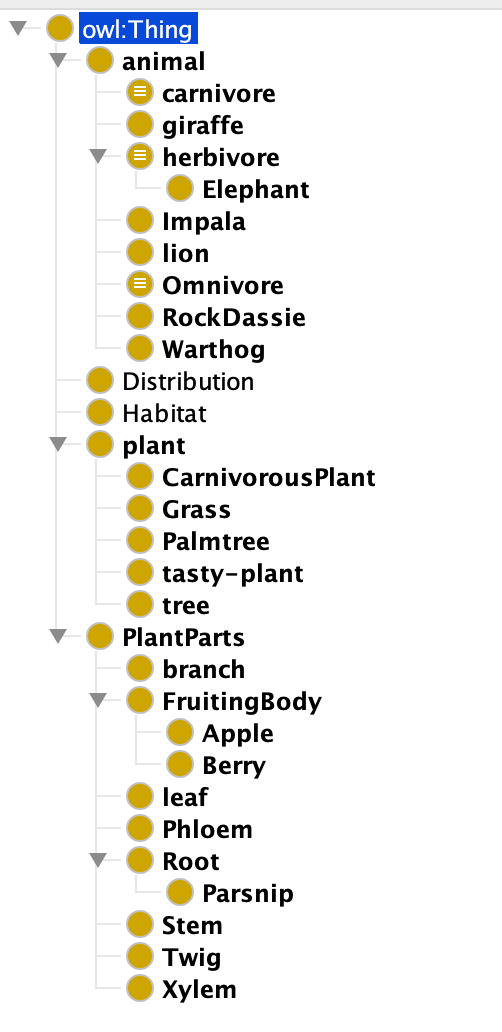 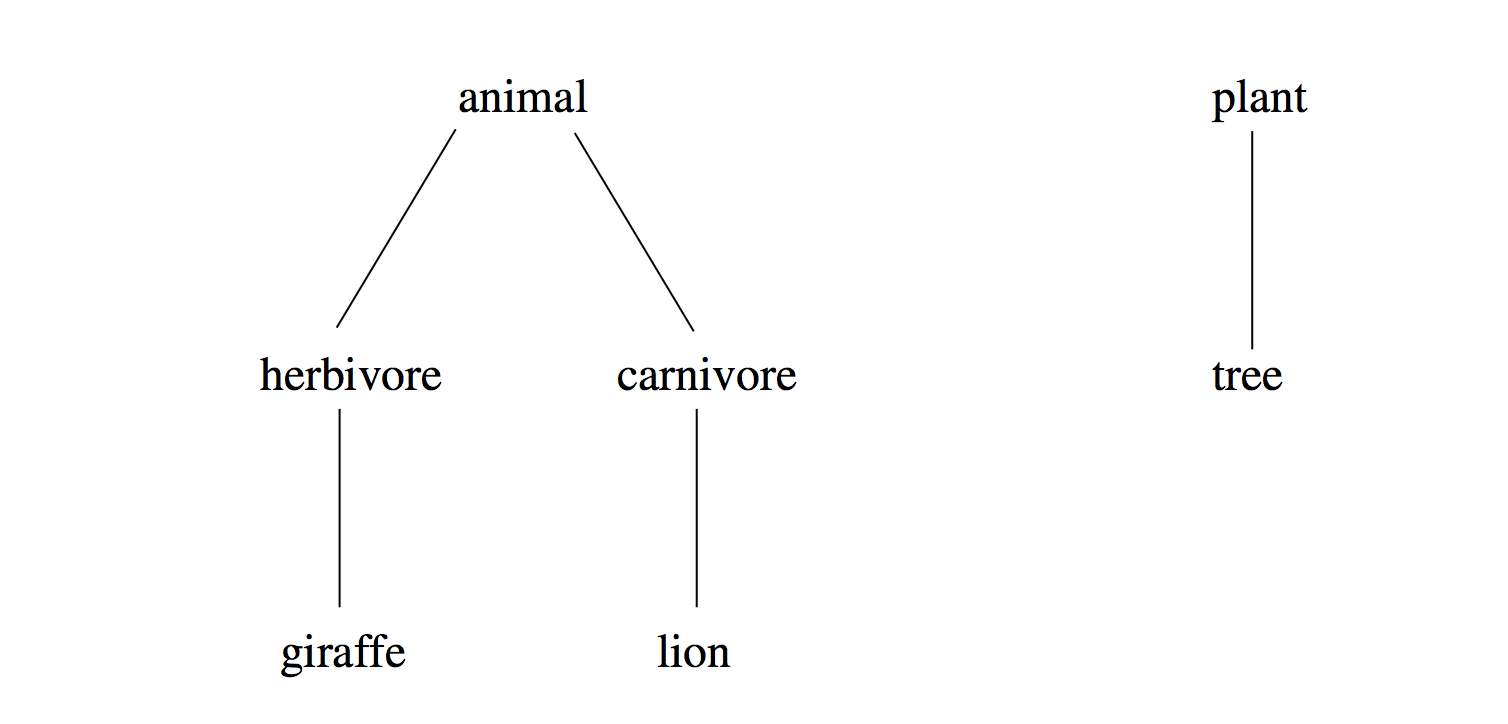 See awo1.ttl
African Wildlife Ontology:  Classes
:animal owl:disjointWith :plant .

:herbivore rsds:subClassOf :animal;
  owl:disjointWith :carnivore .

:giraffe rdfs:subClassOf :herbivore .

:carnivore rdfs:subClassOf :animal .
:lion rdfs:subClassOf :carnivore .
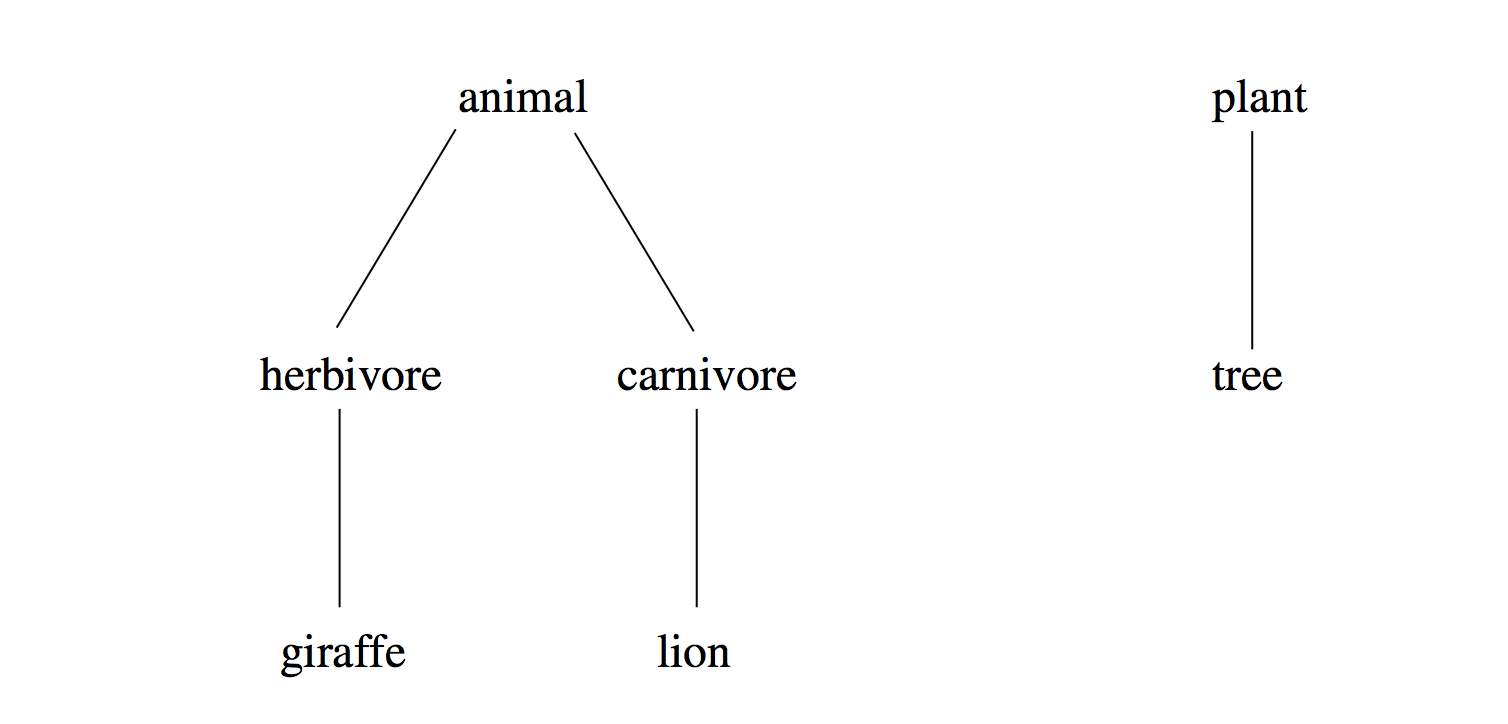 Branches are parts of trees
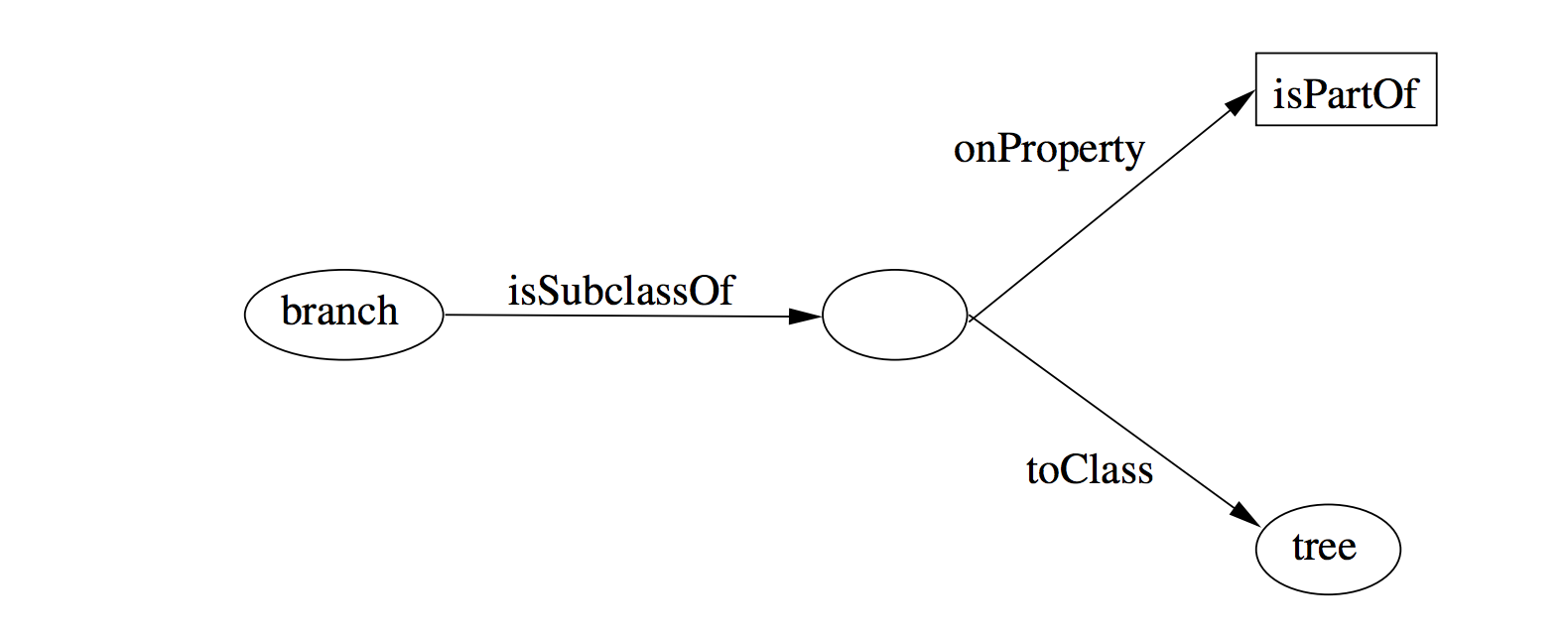 African Wildlife: Properties
# e.g, hand part of arm, arm part of body:isPartOf a owl:TransitiveProperty .
# only animals eat things:eats :domain :animal.
# the inverse of :eats in :eatenBy:eats owl:inverseOf :eatenBy.
[Speaker Notes: <owl:TransitiveProperty rdf:ID="is-part-of"/>
<owl:ObjectProperty rdf:ID="eats">
	<rdfs:domain rdf:resource="#animal"/>
</owl:ObjectProperty>
<owl:ObjectProperty rdf:ID="eaten-by">
	<owl:inverseOf rdf:resource="#eats"/>
</owl:ObjectProperty>]
An African Wildlife: Branches
# plants and animals are disjoint
:plant owl:disjointWith :animal

# trees are plants
:tree rdfs:subClassOf :plant

# branches are only parts of trees
:branch rdfs:subClassOf
  [a owl:Restriction; 
    owl:allValuesFrom :tree
    owl:onProperty :isPartOf]
[Speaker Notes: <owl:Class rdf:ID="branch">
  <rdfs:comment>Branches are parts of trees. </rdfs:comment>
  <rdfs:subClassOf>
    <owl:Restriction>
      <owl:onProperty rdf:resource="#is-part-of"/>
      <owl:allValuesFrom rdf:resource="#tree"/>
		</owl:Restriction>
  </rdfs:subClassOf>
</owl:Class>]
African Wildlife: Leaves
# leaves are only parts of branches
:leaf rdfs:subClassOf
  [a owl:Restriction; 
    owl:allValuesFrom :branch
    owl:onProperty :isPartOf]
[Speaker Notes: <owl:Class rdf:ID="leaf">
  <rdfs:comment>Leaves are parts of branches. </rdfs:comment>
  <rdfs:subClassOf>
    <owl:Restriction>
      <owl:onProperty rdf:resource="#is-part-of"/>
      <owl:allValuesFrom rdf:resource="#branch"/>
		</owl:Restriction>
  </rdfs:subClassOf>
</owl:Class>]
African Wildlife: Carnivores
# carnivores are exactly those animals
# that eat animals 
:Carnivore owl:intersectionOf 
    (:Animal, 
         [a owl:Restriction; 
             owl:someValuesFrom :Animal
             owl:onProperty :eats]
    ) .
Can carnivores eat plants?
[Speaker Notes: <owl:Class rdf:ID="carnivore">
  <rdfs:comment>Carnivores are exactly those animals that eat also animals.</rdfs:comment>
  <owl:intersectionOf rdf:parsetype="Collection">
    <owl:Class rdf:about="#animal"/>
    <owl:Restriction>
      <owl:onProperty rdf:resource="#eats"/>
      <owl:someValuesFrom rdf:resource="#animal"/>
    </owl:Restriction>
  </owl:intersectionOf>
</owl:Class>]
African Wildlife: Herbivores
How can we define Herbivores?
African Wildlife: Herbivores
Here is a start

:herbivore a owl:Class;
  rdfs:comment "Herbivores are exactly those animals that eat only plants or parts of plants” .
African Wildlife: Herbivores
:Herbivore owl:equivalentClass
  [a owl:Class;
   owl:intersectionOf 
    (:Animal 
     [a owl:Restriction
       owl:onProperty :eats;
       owl:allValuesFrom 
         [a owl:Class;
          owl:equivalentClass
           owl:unionOf 
            (:Plant
             [a owl:Restriction;
              owl:onProperty :isPartOf;
              owl:allValuesFrom :Plant])]])]
African Wildlife: Giraffes
# giraffes are herbivores, and eat only leaves
Giraffe rdfs:subClassOf 
    :Herbavore,
    [owl:Restriction
        owl:onProperty :eats;
        owl:allValues:From :Leaf] .
[Speaker Notes: <owl:Class rdf:ID="giraffe">
	<rdfs:comment>Giraffes are herbivores, and they
	eat only leaves.</rdfs:comment>
	<rdfs:subClassOf rdf:type="#herbivore"/>
	<rdfs:subClassOf>
		<owl:Restriction>
			<owl:onProperty rdf:resource="#eats"/>
			<owl:allValuesFrom rdf:resource="#leaf"/>
		</owl:Restriction>
	</rdfs:subClassOf>
</owl:Class>]
African Wildlife: Lions
# Lions are animals that eat only herbivores

:lion rdfs:subClassOf 
    :Carnivore,
    [a Restriction
       owl:onProperty :eats;
       owl:allValuesFrom :Herbavore] .
[Speaker Notes: <owl:Class rdf:ID="lion">
	<rdfs:comment>Lions are animals that eat
	only herbivores.</rdfs:comment>
	<rdfs:subClassOf rdf:type="#carnivore"/>
	<rdfs:subClassOf>
		<owl:Restriction>
		  <owl:onProperty rdf:resource="#eats"/>
		  <owl:allValuesFrom rdf:resource="#herbivore"/>
		</owl:Restriction>
	</rdfs:subClassOf>
</owl:Class>]
African Wildlife: Tasty Plants
#tasty plants are eaten both by herbivores & carnivores 
		
???????????????
African Wildlife: Tasty Plants
#tasty plants are eaten both by herbivores & carnivores 
:TastyPlant
    rdfs:subClassOf
        :Plant,
        [a Restriction
            owl:onProperty :eatenBy;
            owl:someValuesFrom :Herbavore],
        [a Restriction
            owl:onProperty :eatenBy;
            owl:someValuesFrom :Carnivore .]
Outline
A bit of history
Basic Ideas of OWL 
The OWL Language
Examples
The OWL Namespace
OWL 2
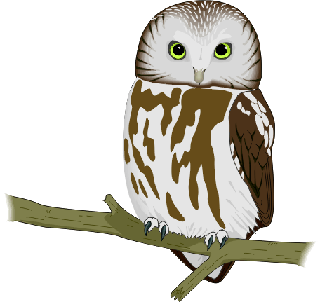 Extensions of OWL
Modules and Imports
Defaults
Closed World Assumption
Unique Names Assumption
Procedural Attachments
Rules for Property Chaining
Modules and Imports
The importing facility of OWL is very trivial: 
It only allows importing of an entire ontology, not parts of it
Modules in programming languages based on information hiding: state functionality, hide implementation details
Open question how to define appropriate module mechanism for Web ontology languages
Defaults
Many practical knowledge representation systems allow inherited values to be overridden by more specific classes in the hierarchy
treat inherited values as defaults 
No consensus has been reached on the right formalization for the nonmonotonic behaviour of default values
Closed World Assumption
OWL currently adopts the open-world assumption: 
A statement cannot be assumed true on the basis of a failure to prove it
On the huge and only partially knowable WWW, this is a correct assumption
Closed-world assumption: a statement is true when its negation cannot be proved
tied to the notion of defaults, leads to nonmonotonic behaviour
Unique Names Assumption
Typical database applications assume that individuals with different names are indeed different individuals 
OWL follows the usual logical paradigm where this is not the case
Plausible on the WWW 
One may want to indicate portions of the ontology for which the assumption does or does not hold
Procedural Attachments
A common concept in knowledge representation is to define the meaning of a term by attaching a piece of code to be executed for computing the meaning of the term
Not through explicit definitions in the language 
Although widely used, this concept does not lend itself very well to integration in a system with a formal semantics, and it has not been included in OWL
Rules for Property Chaining
OWL does not allow the composition of properties for reasons of decidability
In many applications this is a useful operation
One may want to define properties as general rules (Horn or otherwise) over other properties 
Integration of rule-based knowledge representation and DL-style knowledge representation is an area of research
OWL 2 adds
Qualified cardinality
A hand has five digits, one of which is a thumb and four of which are fingers
Stronger datatype/range support
Additional property characteristics
E.g., reflexivity
Role chains
E.g., hasParent.hasSibling.hasChild
A better defined model for punning within DL
Allows a term to name both a concept and an individual
More powerful annotations
Conclusions
OWL is the proposed standard for Web ontologies 
OWL builds upon RDF and RDF Schema: 
(XML-based) RDF syntax is used
Instances are defined using RDF descriptions
Most RDFS modelling primitives are used
Formal semantics and reasoning support is provided through the mapping of OWL on logics
Predicate logic and description logics have been used for this purpose
While OWL is sufficiently rich to be used in practice, extensions are in the making
They will provide further logical features, including rules